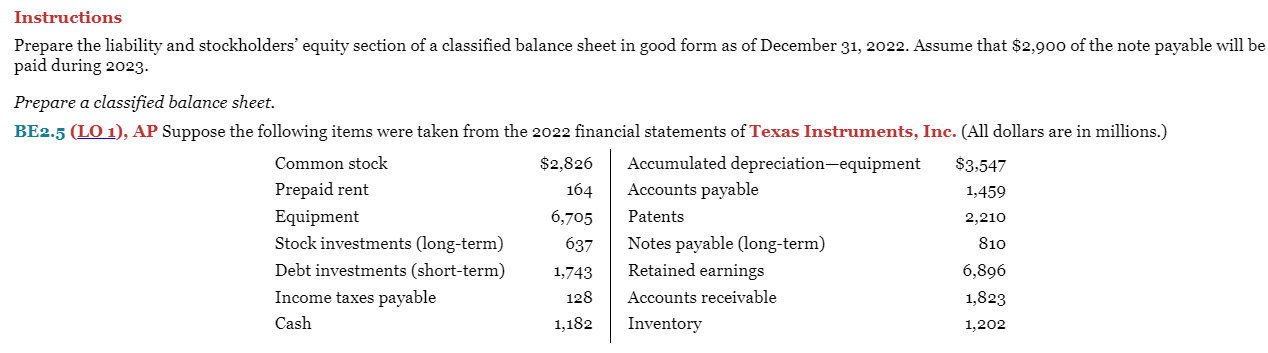 Prepare an income statement, a retained earnings statement, and a classified balance sheet as of December 31, 2022.
Copyright ©2018 John Wiley & Sons, Inc.
2